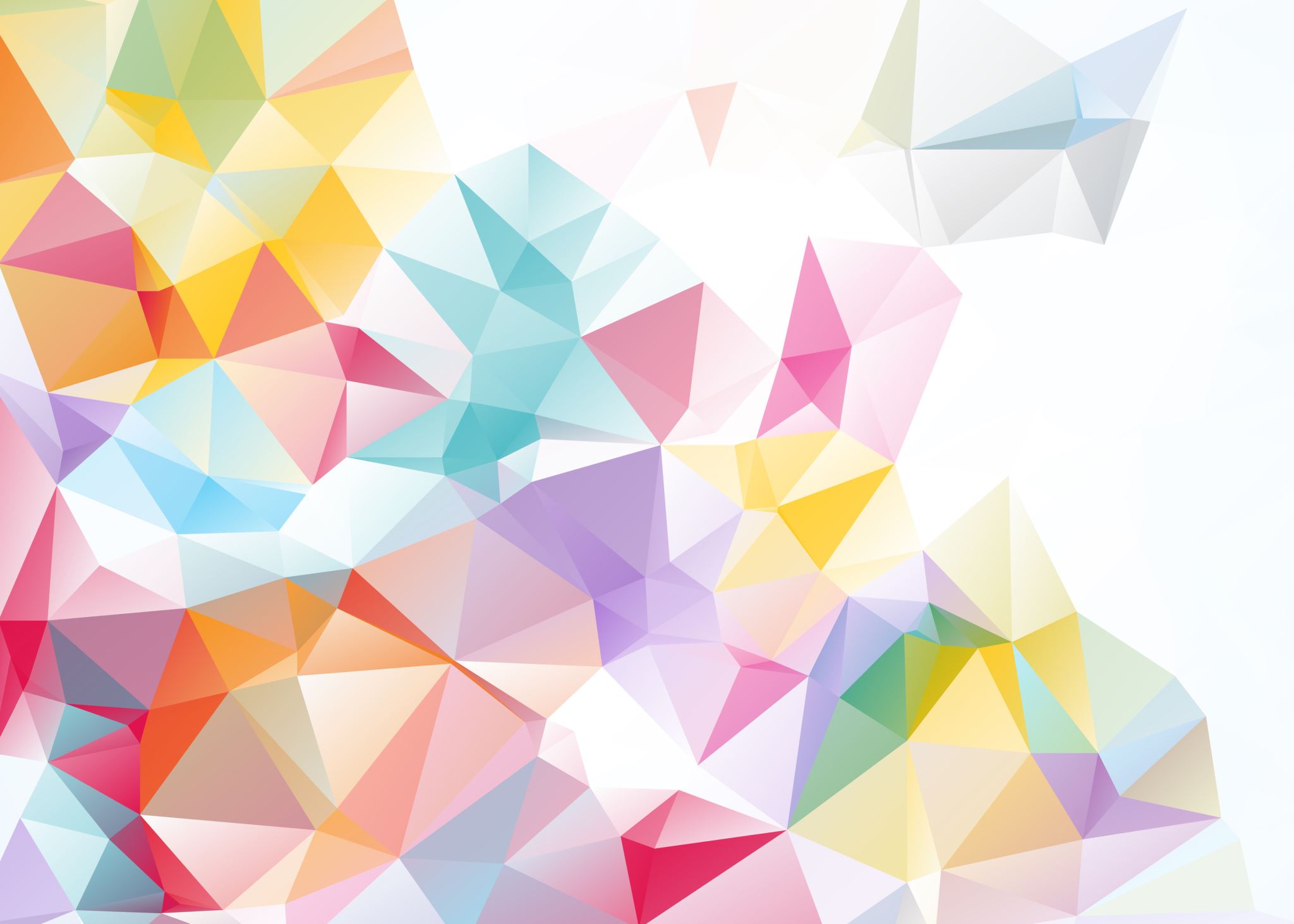 Clinical Assessment, Diagnosis, and Treatment
Module 3 |
Learning Objectives
Describe clinical assessment and methods used in it. 
Clarify how mental health professionals diagnose mental disorders in a standardized way. 
Discuss reasons to seek treatment and the importance of psychotherapy.
What is clinical assessment?
Assessment
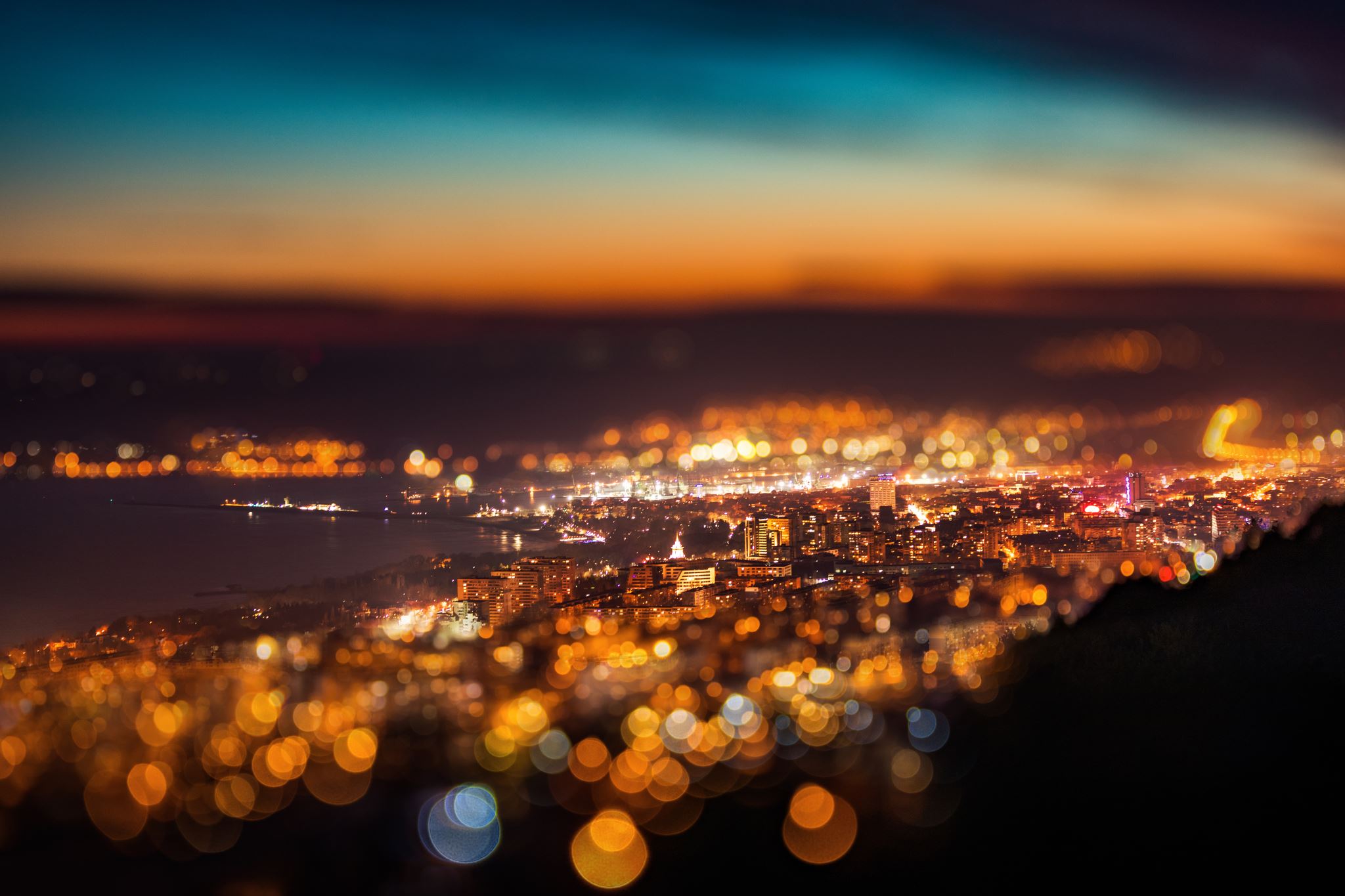 Assessment Methods
Clinical Interview (either structured, unstructured, or semi-structured)
Limitations: lacks reliability

Observation (either naturalistic or in a laboratory)
Limitations: recording a behavior can cause the behavior to change (i.e., reactivity); a behavior made in one situation may not be made in other situations (i.e., cross-sectional validity)
[Speaker Notes: These two take an observational stance, like when you look at a city and try to get a clear image of it.]
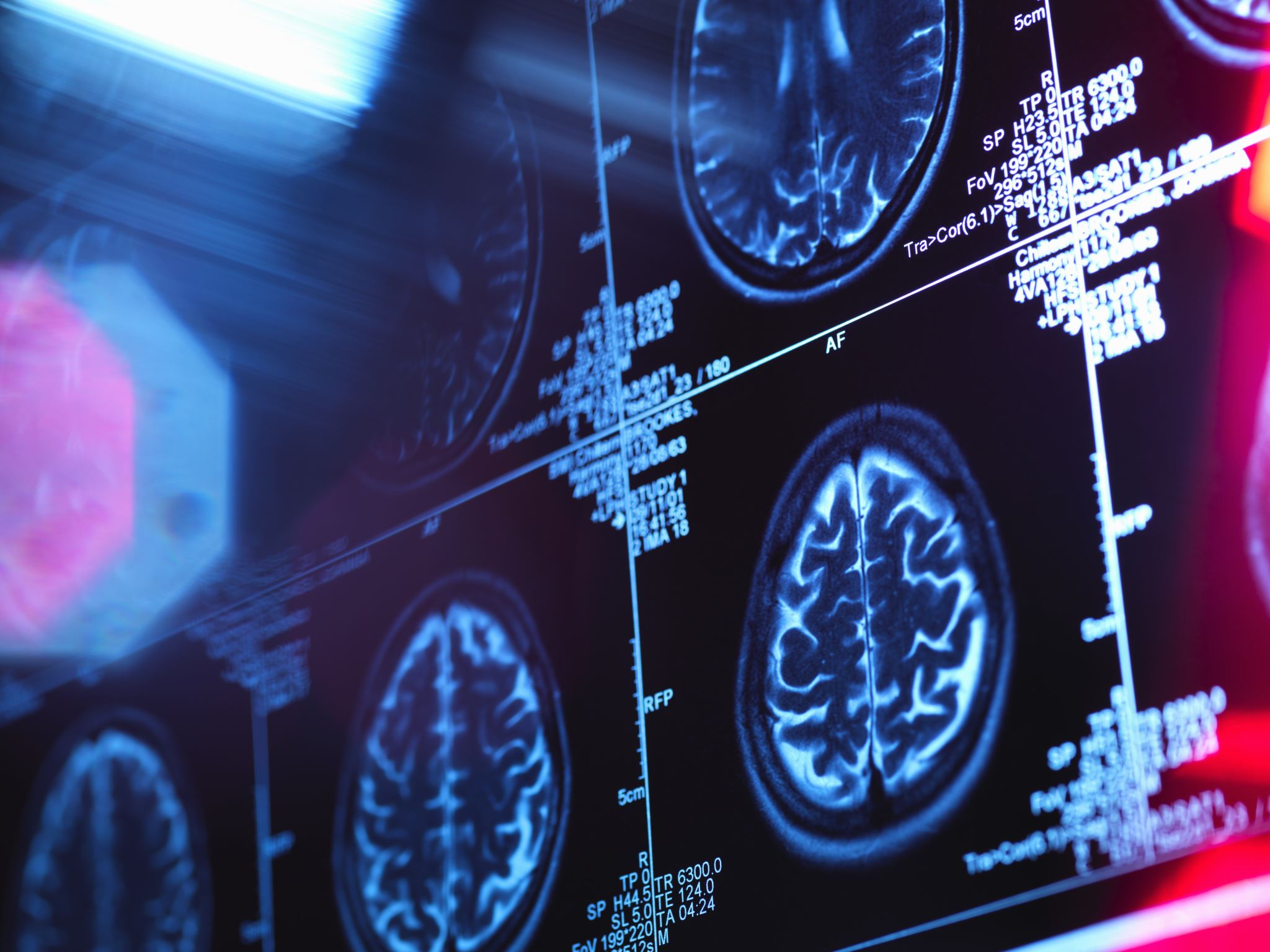 Assessment Methods
Neurological Tests (e.g., PET scans, MRIs, CT scans)
Positron Emission Tomography (PET) scans  show the functioning of the brain 
Magnetic Resonance Imaging (MRI)  shows the structure of the brain; helps find tumors and nervous system disorders 
Computed tomography (CT) scans  helps diagnose brain damage 

Psychological Tests and Inventories (e.g., projective tests like the Rorschach/inkblot test, personality inventories like the MMPI)
May be easy to administer, standardized, and objectively scored BUT personality can’t be directly assessed
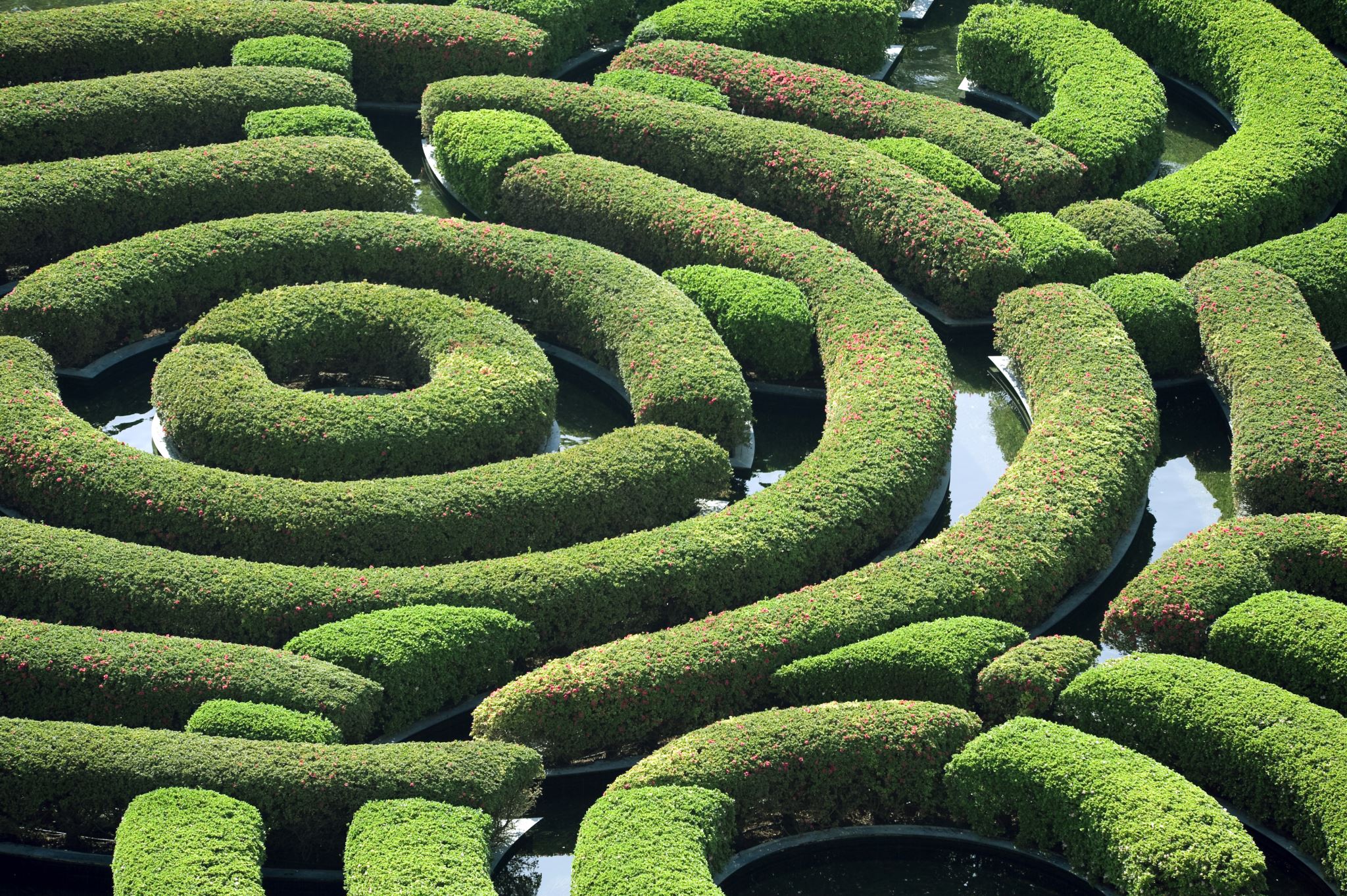 Assessment Methods
Physical Examination  serves to check that the mental health condition doesn’t stem from another medical condition
Done with a family or primary physician
Intelligence Tests  determines the patient’s level of cognitive functioning and consists of a series of tasks asking the patient to use both verbal and nonverbal skills 
Don’t predict future behavior and reflects biases
Behavioral Assessment  measures the behavior we want to change (i.e., the target behavior) while monitoring the ABCs of behavior
Antecedent  the environmental events that trigger a behavior
Behavior  what the person does, says, thinks, feelings
Consequences  the outcome of a behavior that either encourages or discourages it to be made again
[Speaker Notes: Think of these assessments as trying to complete a maze – do we turn towards another, more physical diagnosis? Is there a specific antecedent?]
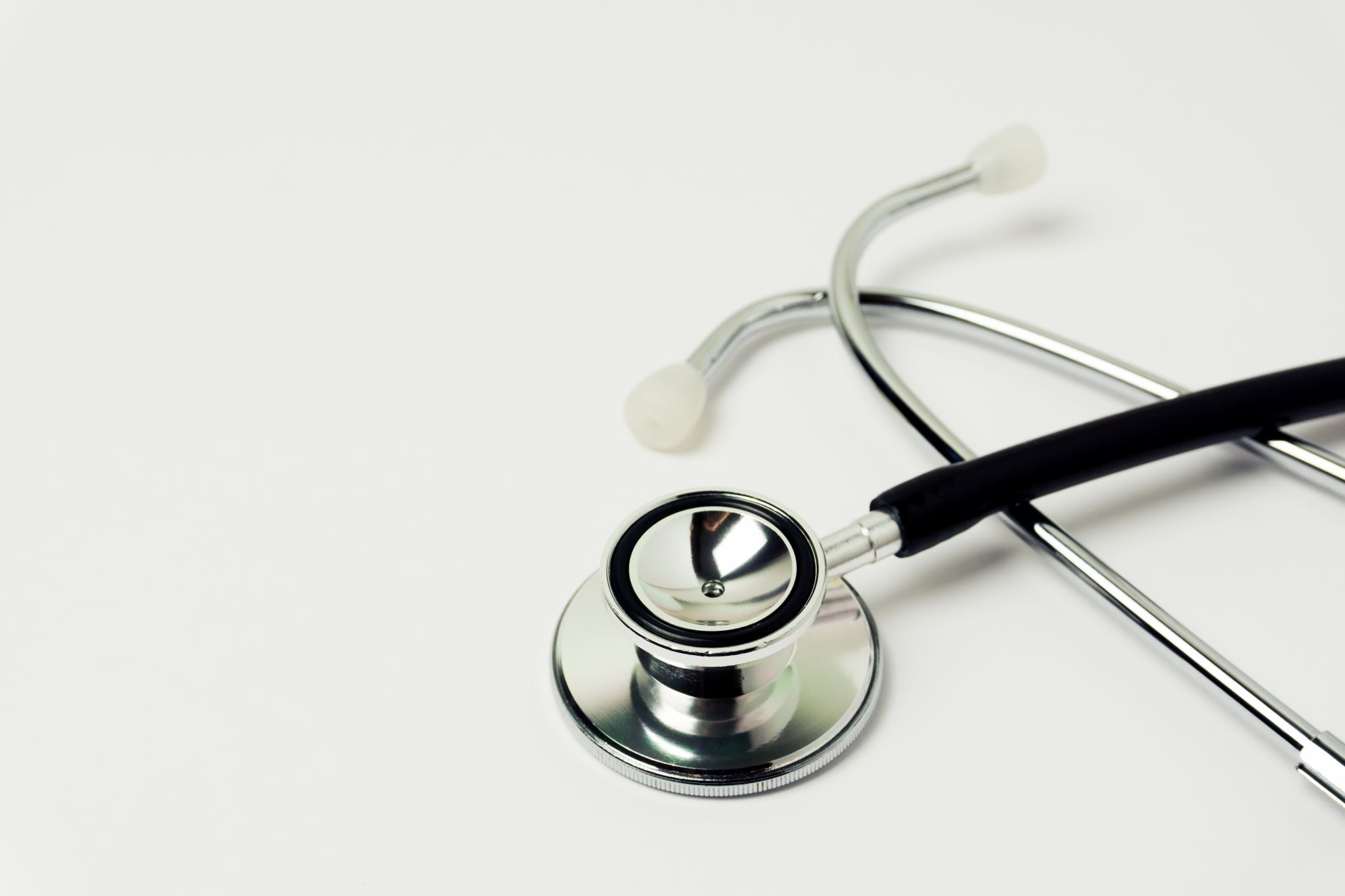 Clinical Diagnosis
Clinical diagnosis  the process of using assessment data to determine if the pattern of symptoms the person presents with is consistent with the diagnostic criteria for a specific mental disorder set forth in an established classification system such as the DSM-5 or ICD
Should help determine prognosis, the treatment plan, and the possible outcomes of this treatment
Classification Systems
The DSM: History
The DSM: Elements of a Diagnosis
DSM-5 Disorder Categories
[Speaker Notes: EXAMPLES
Neurodevelopmental disorder = intellectual disability, communication disorders, autism spectrum disorder, motor disorders, and ADHD
Bipolar and Related = Bipolar I, Bipolar II, cyclothymic disorder 
Depressive = major depressive disorder, persistent depressive disorder]
DSM-5 Disorder Categories
[Speaker Notes: EXAMPLES
Anxiety = phobias, separation anxiety, panic attack, generalized anxiety disorder 
Obsessive-Compulsive = OCD, hoarding, body dysmorphic disorder 
Trauma- and Stressor-Related = PTSD, acute stress disorder, adjustment disorder
Dissociative = dissociative identity disorder, dissociative amnesia, depersonalization/derealization disorder]
DSM-5 Disorder Categories
[Speaker Notes: EXAMPLES
Somatic Symptoms = illness anxiety disorder, somatic symptom disorder, conversion disorder 
Feeding and Eating = bingeing and purging 
Sleep-Wake  insomnia, sleep terrors, narcolepsy, sleep apnea]
DSM-5 Disorder Categories
[Speaker Notes: EXAMPLES
Sexual Dysfunctions  premature ejaculation, female orgasmic disorder, erectile disorder 
Disruptive, Impulse-Control, Conduct  oppositional defiant disorder, antisocial personality disorder, kleptomania]
DSM-5 Disorder Categories
The ICD: History
The ICD
[Speaker Notes: Lists the following mental disorders: 
Organic, including symptomatic, mental disorders 
Mental and behavioral disorders due to psychoactive substance use 
Schizophrenia, schizotypal and delusional disorders 
Mood (affective) disorders
Neurotic, stress-related and somatoform disorders
Behavioral syndromes associated with physiological disturbances and physical factors
Disorders of adult personality and behavior
Mental retardation
Disorders of psychological development 
Behavioral and emotional disorders with onset usually occurring in childhood and adolescence 
Unspecified mental disorder]
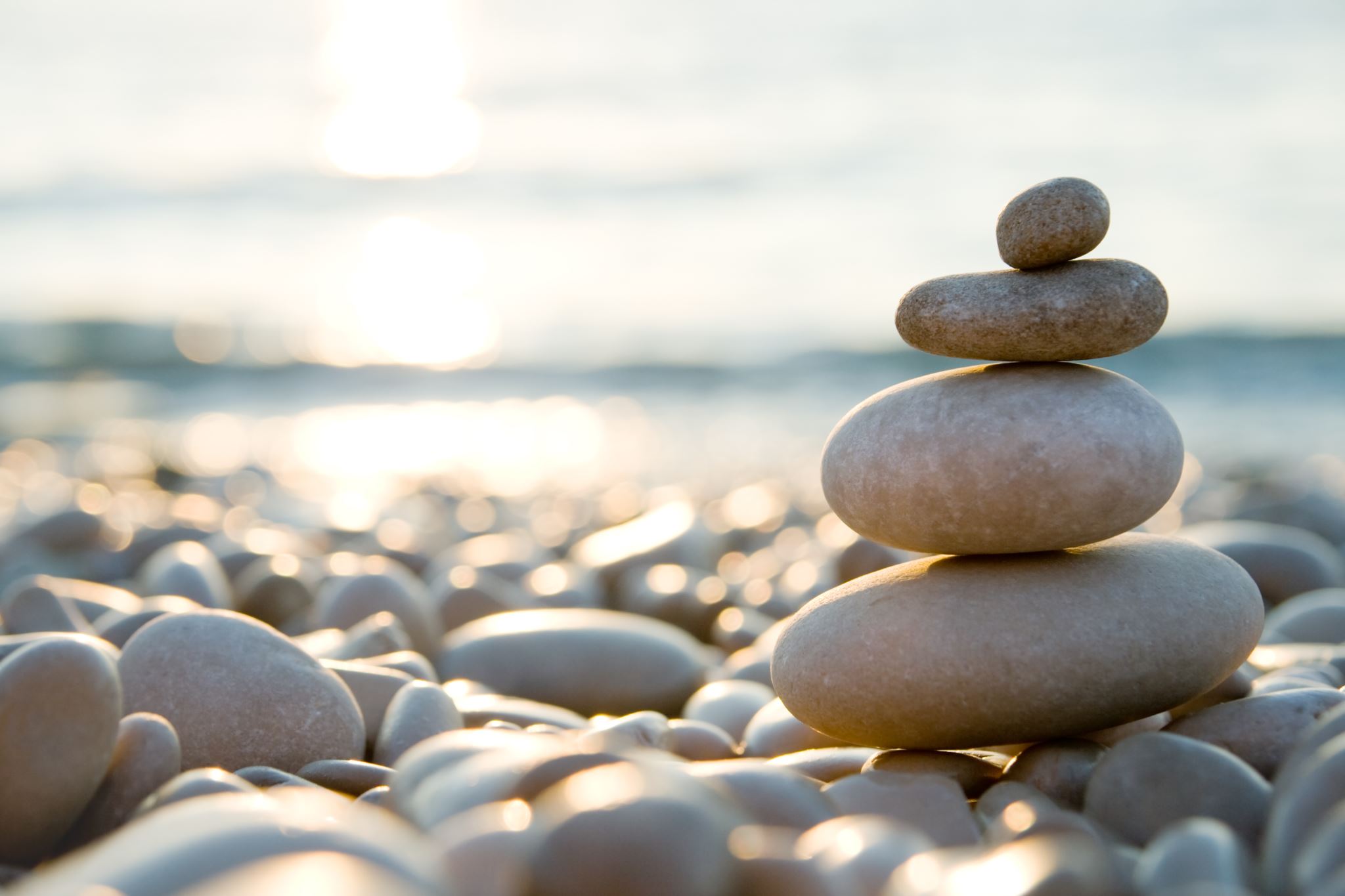 When should someone seek treatment?
According to Dr. Sack in 5 Signs Its Time to Seek Therapy (2013), therapy might help someone…
If they feel sad, angry, or not like ourselves
If they are abusing drugs, alcohol, food, or sex 
If they have lost a loved one or something else important to them 
If they’ve suffered a traumatic event 
If they’ve stopped doing the things that they enjoy the most
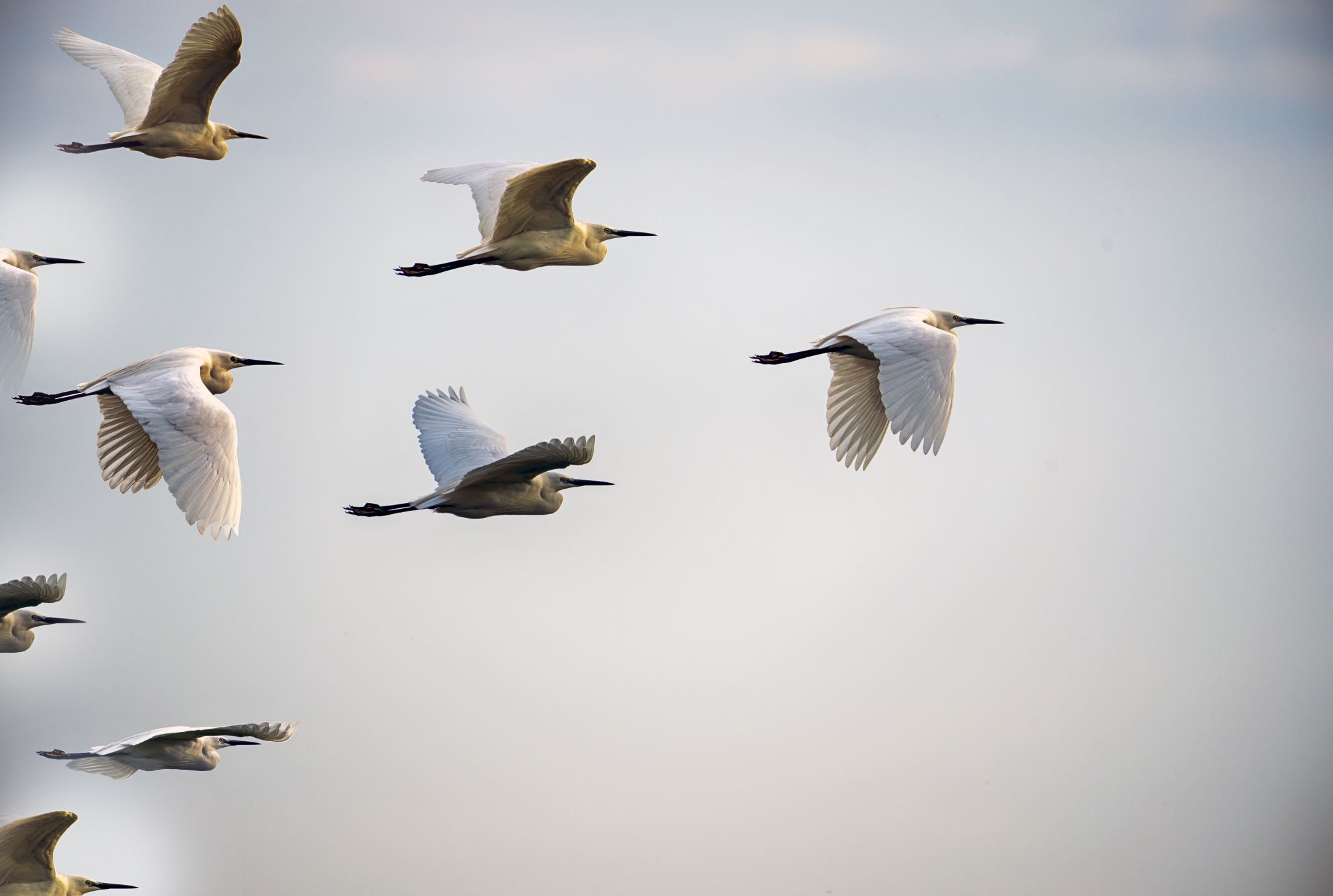 What about friends and family?
While friends and family are vital aspects of an individual’s support system, they often do not have the training and years of experience that a psychologist or similar professional has.
Finally, what is psychotherapy?
Psychotherapy  a process during which “psychologists apply scientifically validated procedures to help people develop healthier, more effective habits” (APA) 
It is a collaborative effort between the patient and the professional. It should be supportive and nonjudgmental. 
About ¾ of those who undergo psychotherapy experience some benefit. 
The duration of treatment depends on the type of problem, the patient’s history and goals, and how quickly the patient makes progress.